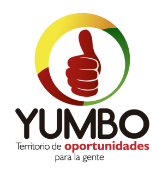 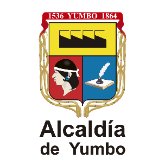 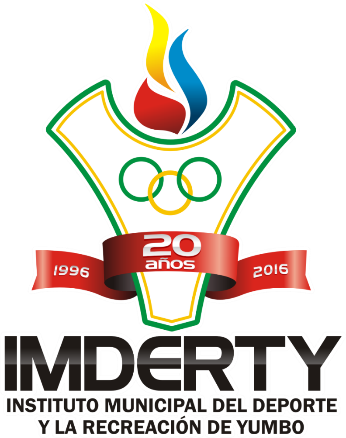 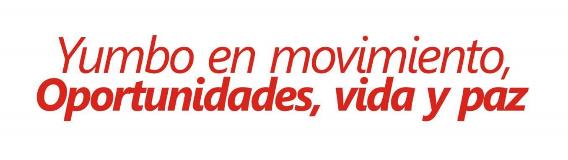 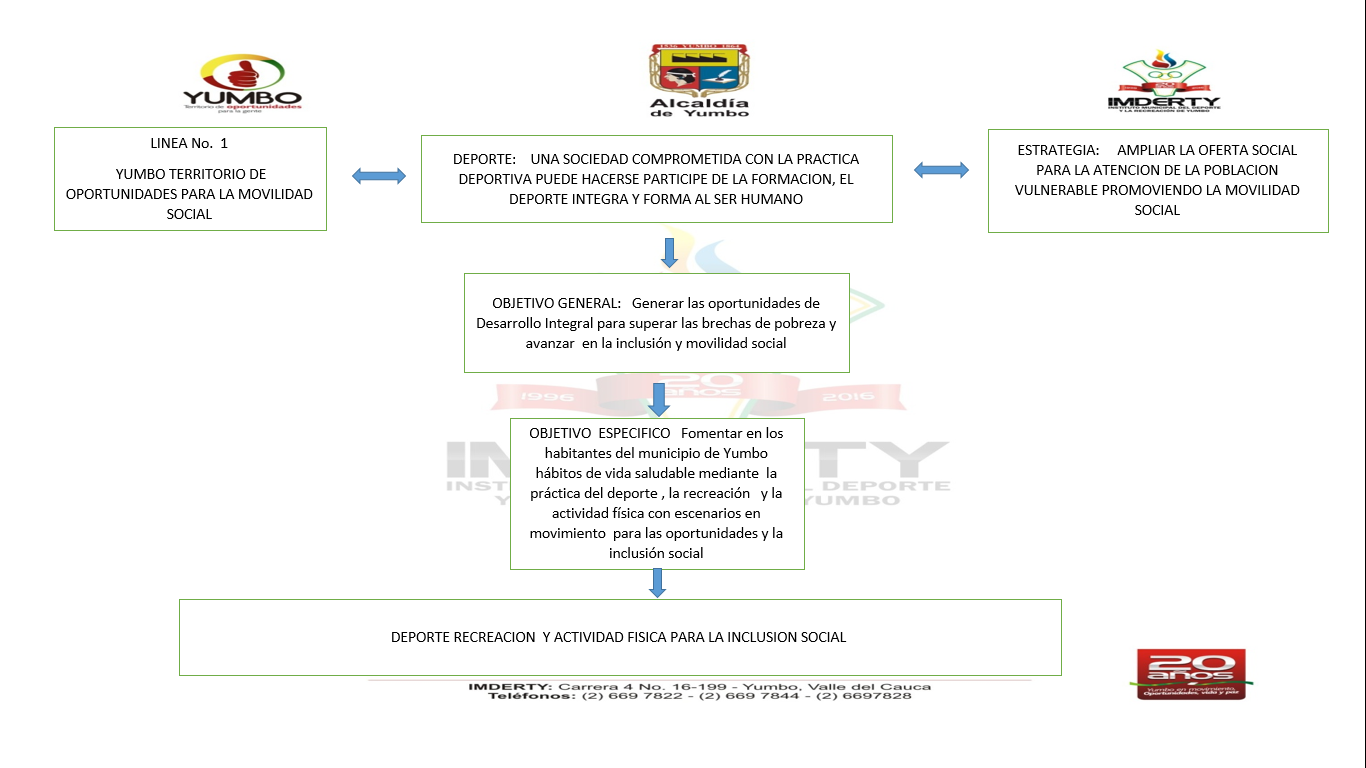 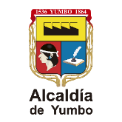 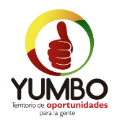 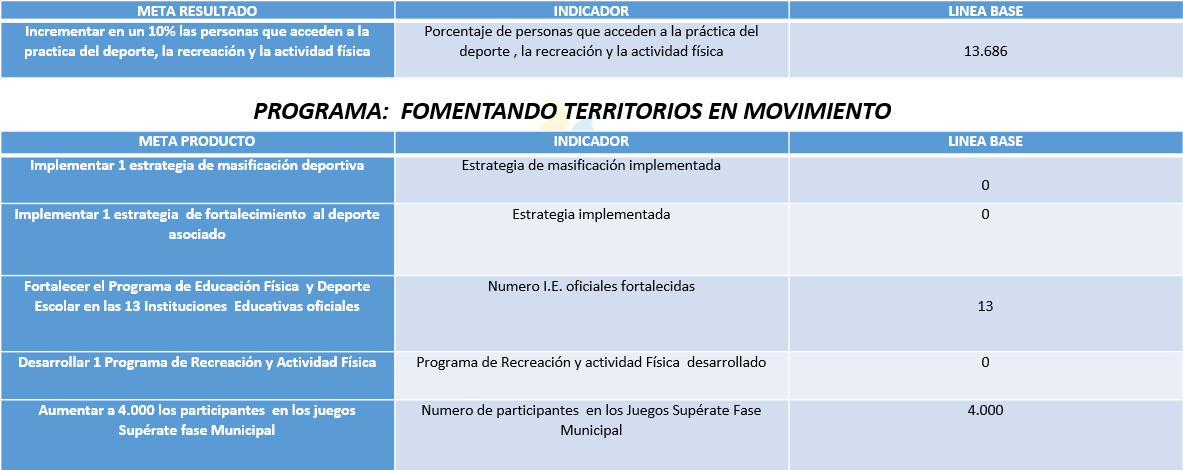 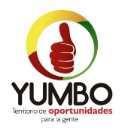 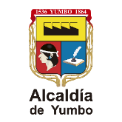 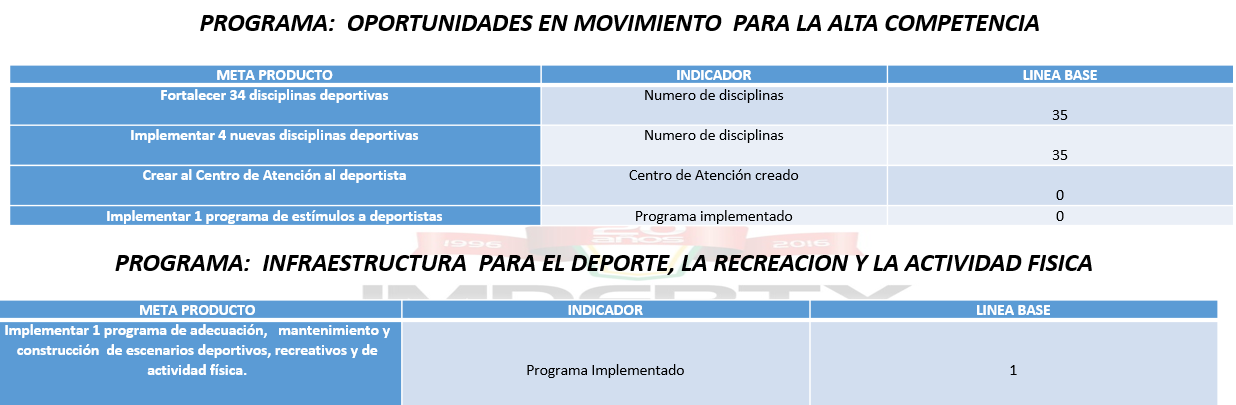 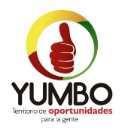 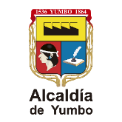 PROGRAMA: FOMENTANDO TERRITORIOS EN MOVIMIENTO
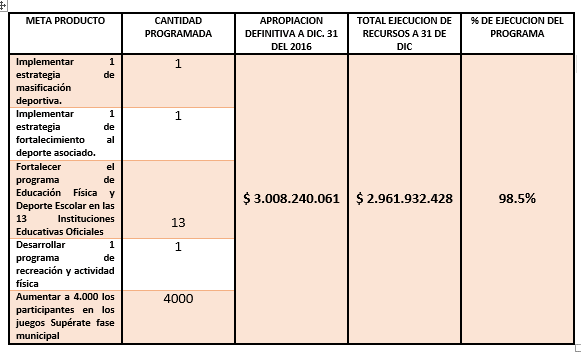 97%
2.926.853.350
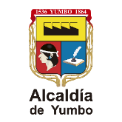 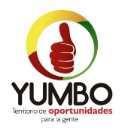 PROGRAMA: OPORTUNIDADES EN MOVIMIENTO PARA LA ALTA COMPETENCIA
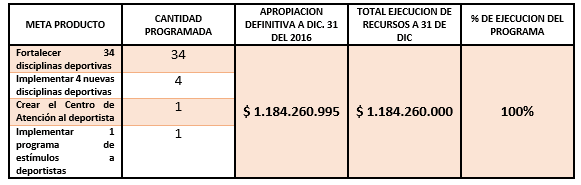 91%
1.082.022.130
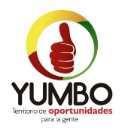 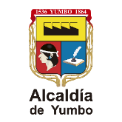 PROGRAMA: DE INFRAESTUCTURA PARA EL DEPORTE, LA RECREACION Y LA ACTIVIDAD FISICA
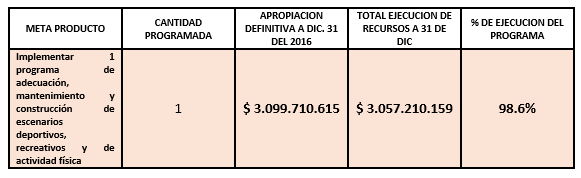 2.654.680.618
86%
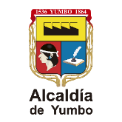 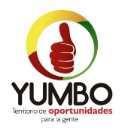 PORCENTAJE (%) DE EJECUCION DEL PLAN DE ACCION
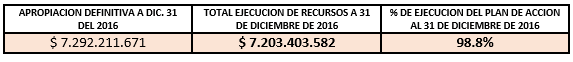 91%
$ 7.292.211.671
$ 6.663.556.098
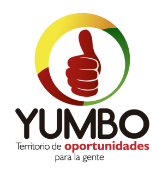 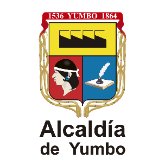 PLAN DE DESARROLLO 2016 – 2019
‘YUMBO, TERRITORIO DE OPORTUNIDADES PARA LA GENTE´

LÍNEA ESTRATEGICA: Yumbo, Territorio de Oportunidades para la Movilidad Social.

SECTOR: Deporte, recreación y actividad física para la inclusión social
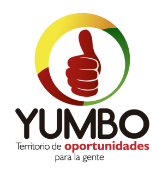 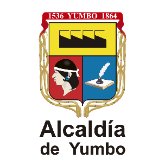 AVANCE CUMPLIMIENTO DE METAS VIGENCIA 2016

PROGRAMA

 FOMENTANDO TERRITORIOS EN MOVIMIENTO
Apropiación:	$ 3.008.240.061
Ejecución: $ 2.926.853.350
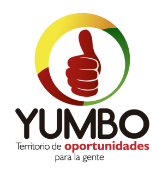 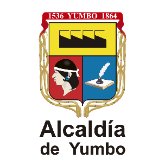 META PRODUCTO

Implementar 1 estrategia de masificación deportiva
Torneo Municipal de Fútsal Categorías Menores
Copa de las Oportunidades
Abril 2016
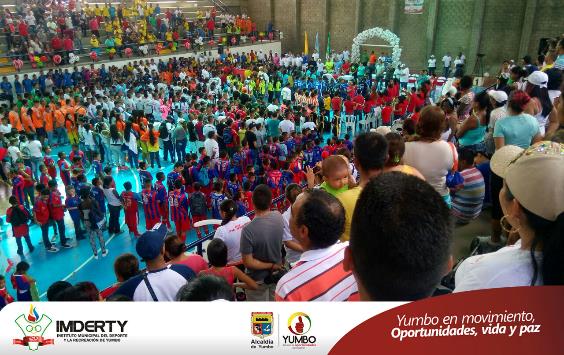 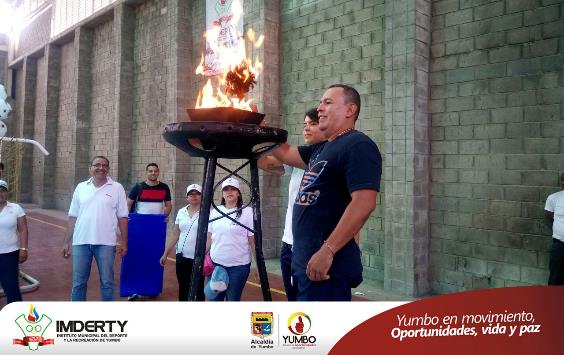 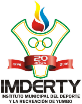 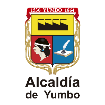 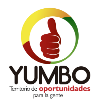 Dos mil estudiantes de la I.E. de Yumbo marcharon en la inauguración de este torneo que congregó a 156 equipos, que compitieron durante 8 meses.
Torneo Femenino de Fútsal Categoría Libre
Abril 2016
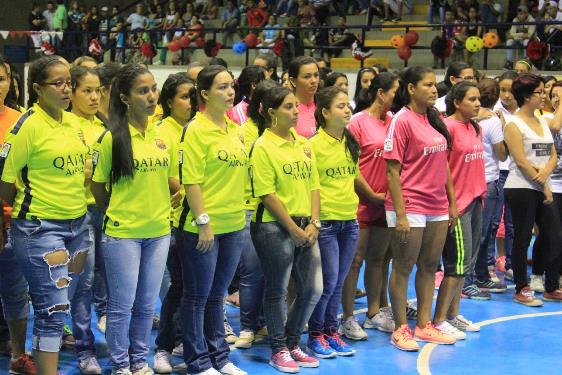 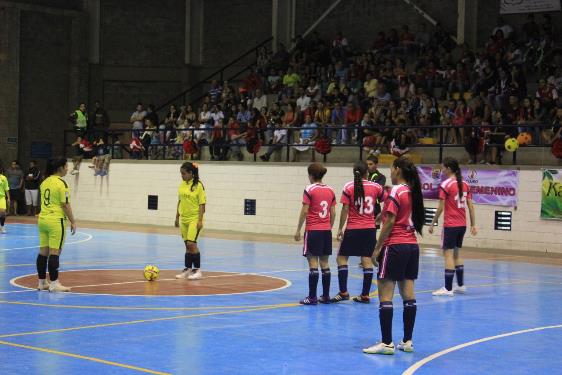 19 equipos participaron en este torneo que concentró a 285 damas durante tres meses.
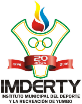 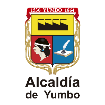 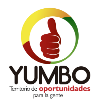 Festival Estudiantil de Beisbol
Abril 2016
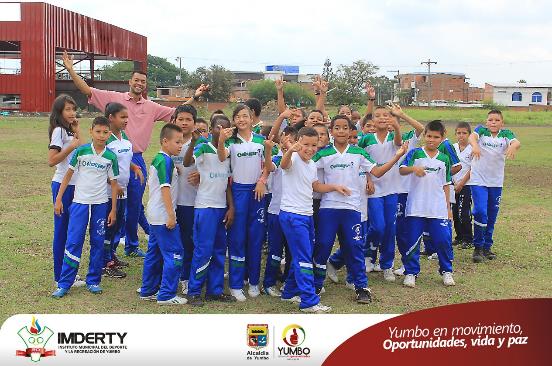 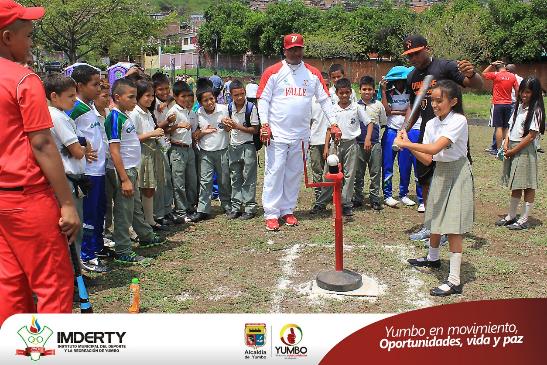 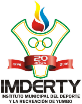 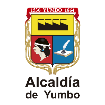 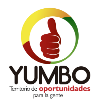 Imderty 20 años
Mayo 2016
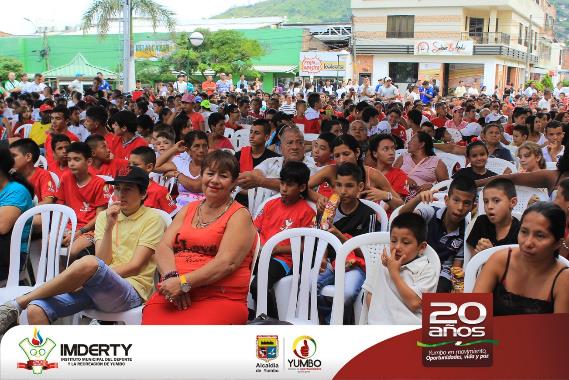 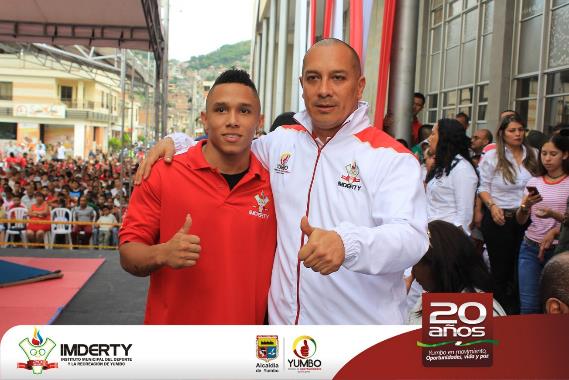 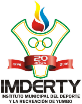 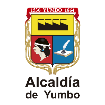 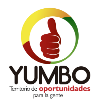 Festival Nacional Infantil de Hapkido
Septiembre 2016
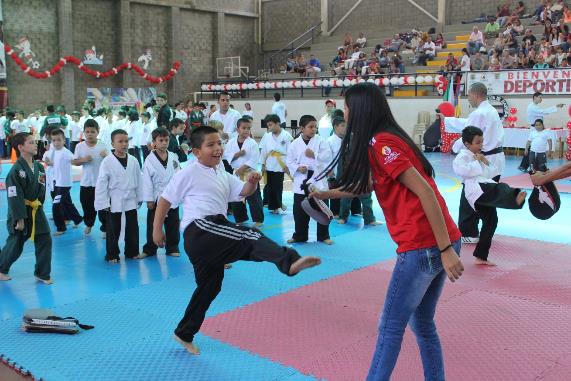 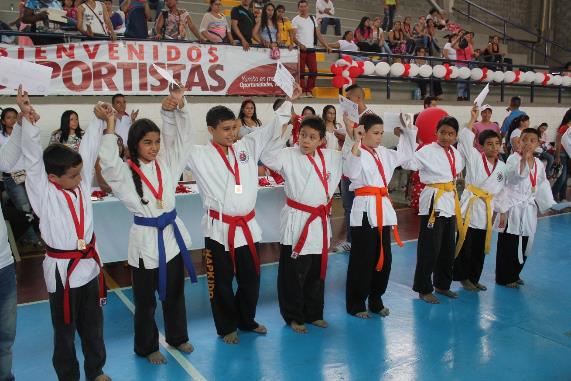 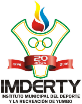 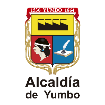 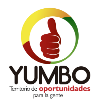 Festival Departamental de Hockey
Septiembre 2016
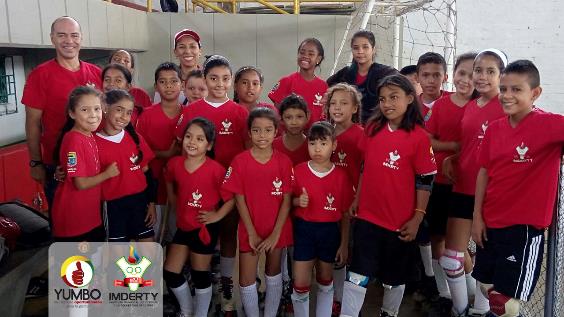 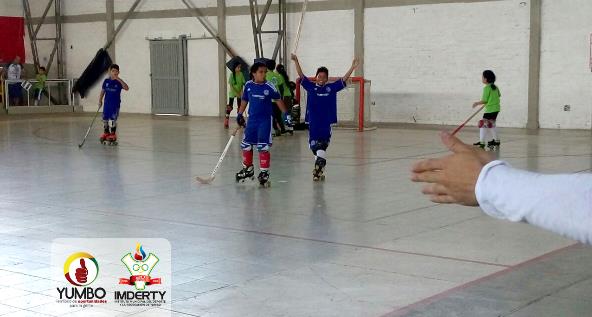 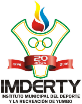 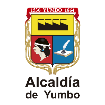 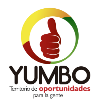 Festival de Tiro Deportivo Recreativo
Septiembre 2016
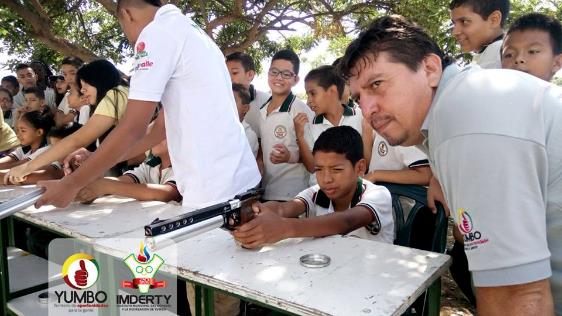 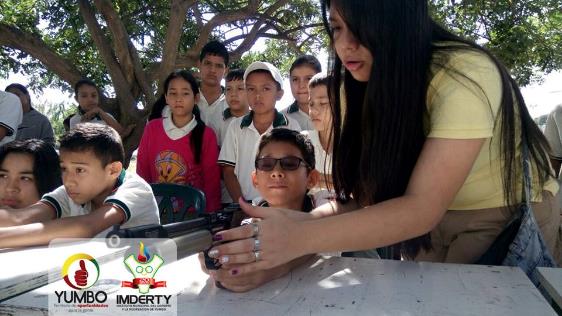 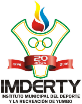 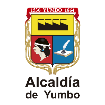 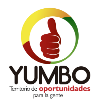 Torneo Departamental de Pony Voley
Octubre 2016
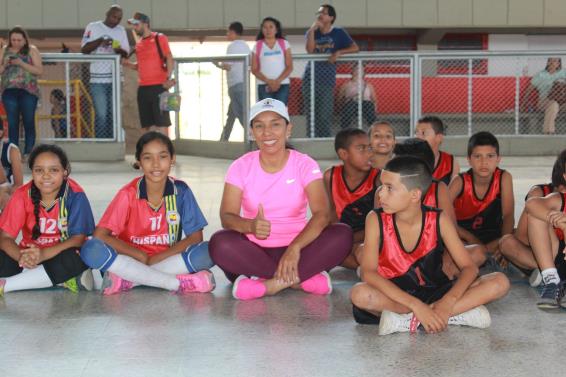 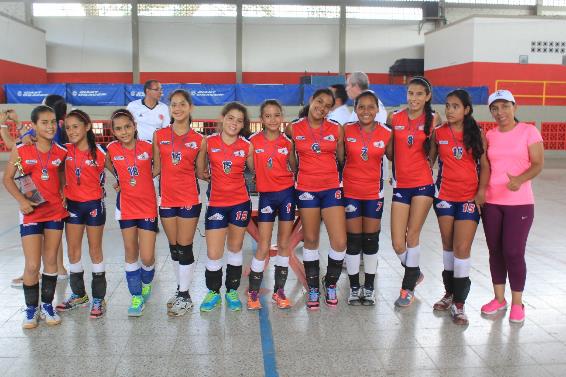 Integró a deportistas de divisiones menores de Voleibol, que representaron a Yumbo, Candelaria, Tuluá, Popayán, Roldanillo y Palmira, en esta parada departamental clasificatoria al nacional de este mismo certamen.
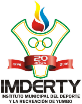 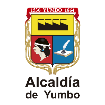 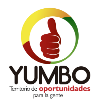 3er Festival de Escuelas de Patinaje
Octubre 2016
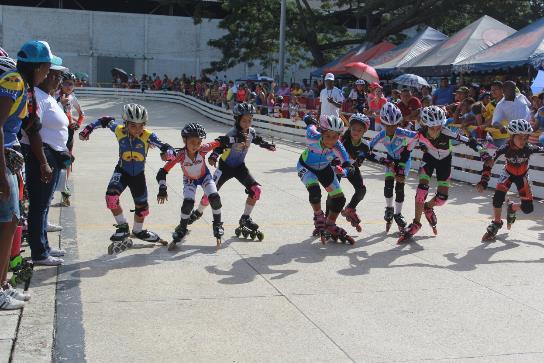 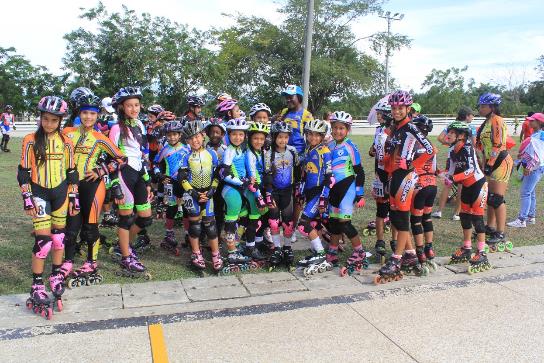 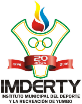 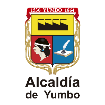 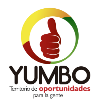 Feria Deportiva por la Paz
Octubre 2016
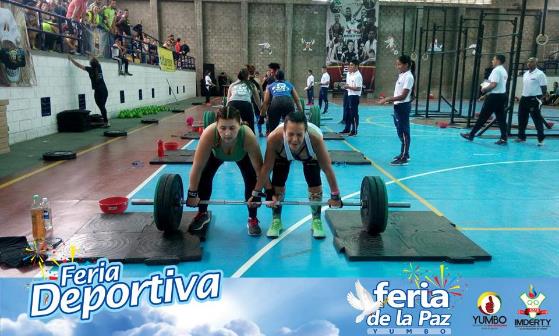 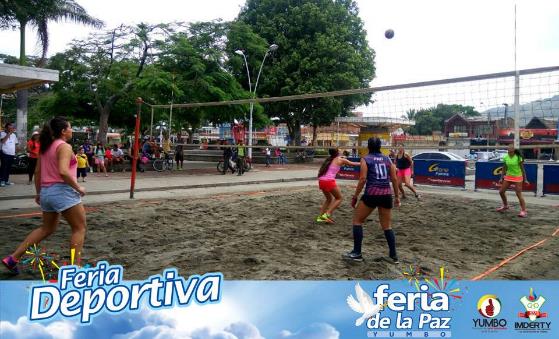 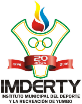 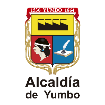 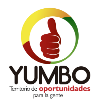 Torneo de las Oportunidades Inter barrios y Veredas de Yumbo
Noviembre 2016
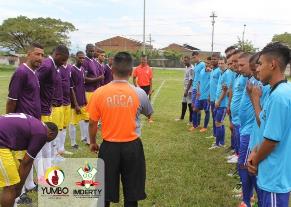 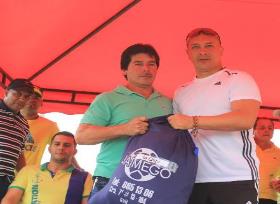 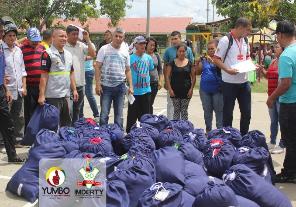 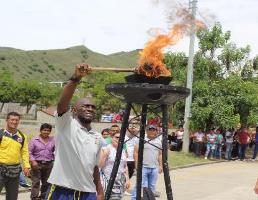 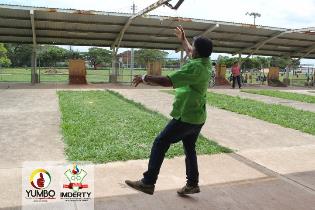 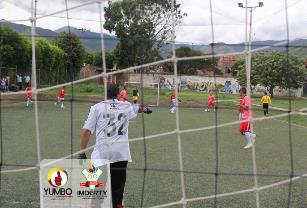 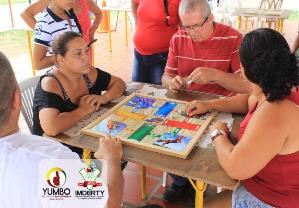 1369 deportistas de la jurisdicción municipal urbana y rural compitieron en ajedrez, baloncesto, ciclomontañismo, dominó, fútbol, fútbol sala, parqués, sapo, tejo y voleibol.
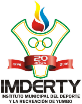 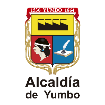 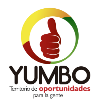 Festival de Natación
Noviembre 2016
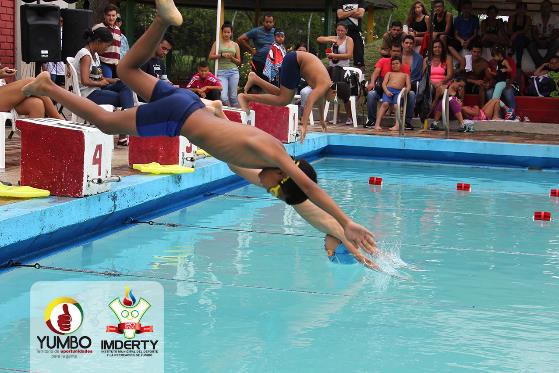 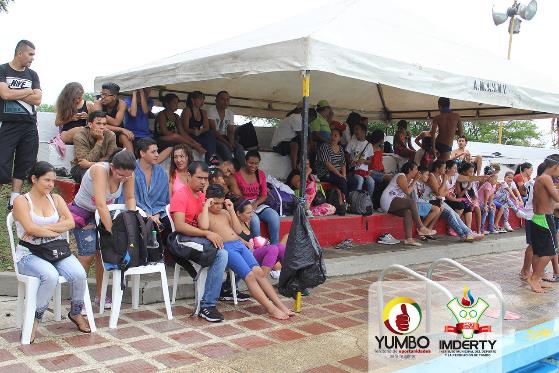 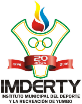 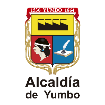 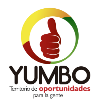 Coldeportes en Yumbo
Noviembre 2016
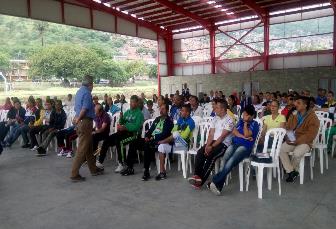 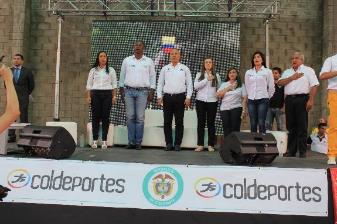 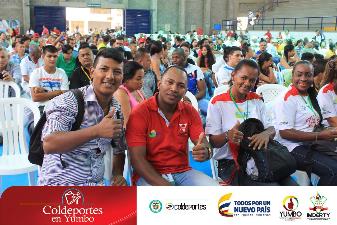 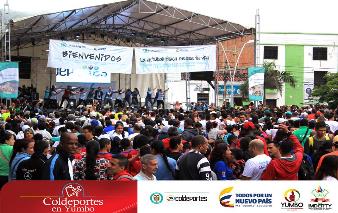 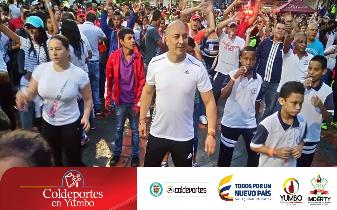 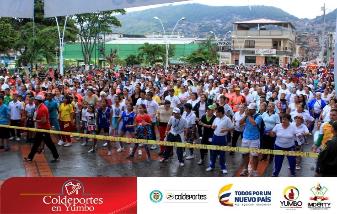 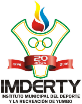 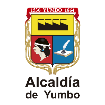 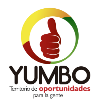 Juegos de la Discapacidad
Noviembre – Diciembre 2016
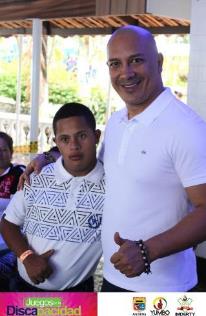 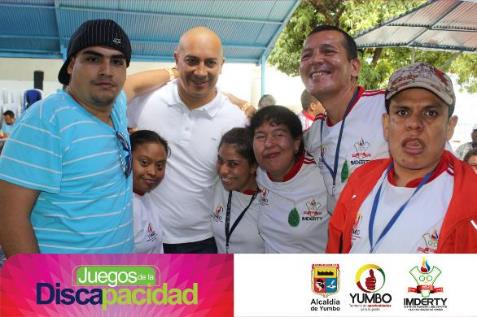 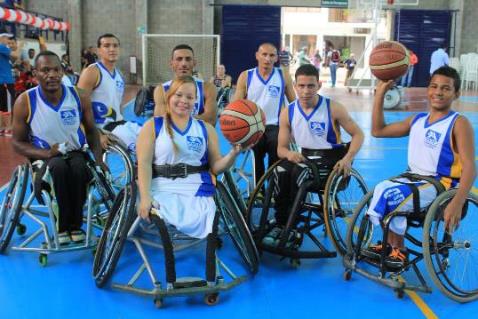 372 participantes que representaron clubes y fundaciones de Yumbo, se concentraron en los coliseos Carlos A. Bejarano y Miguel L. Muñoz.
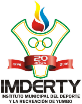 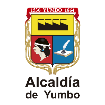 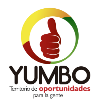 Festival de Acuatlón Diciembre 2016
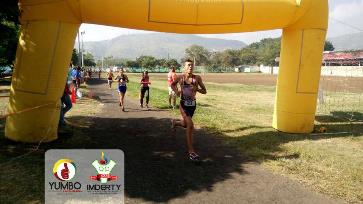 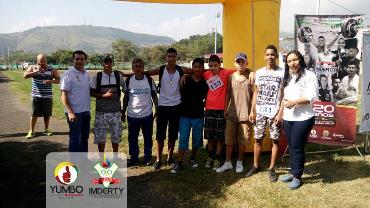 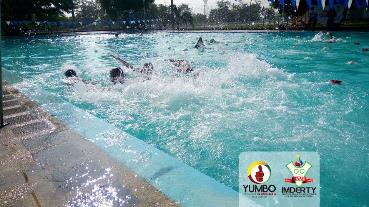 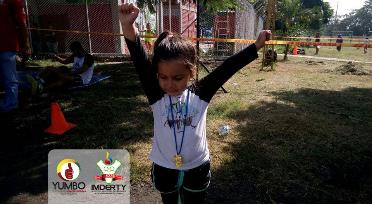 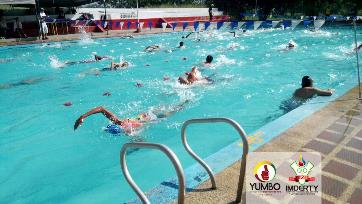 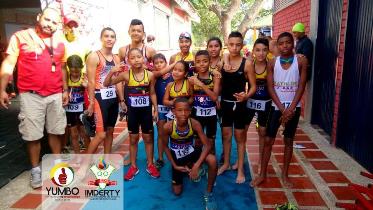 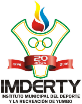 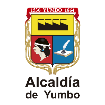 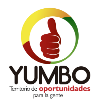 Juegos Interdependencias
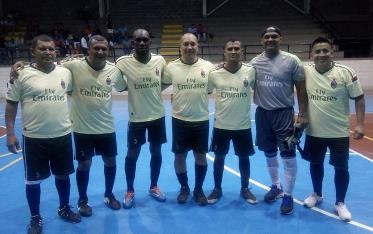 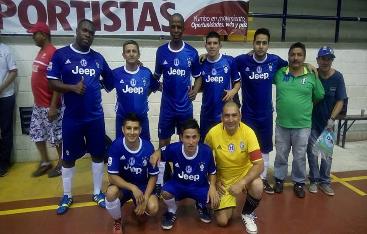 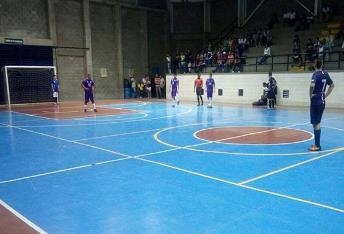 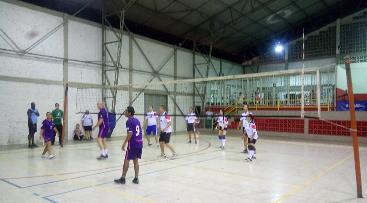 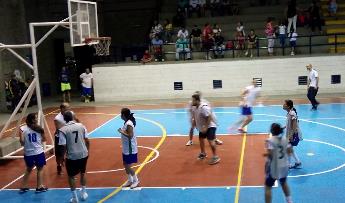 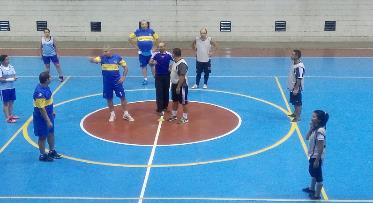 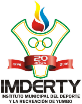 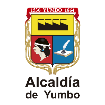 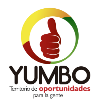 Formación del Talento Humano
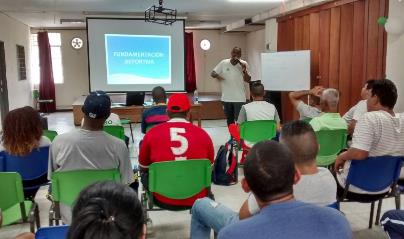 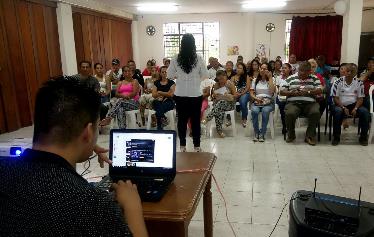 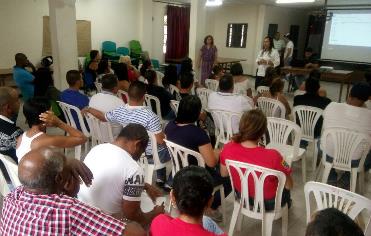 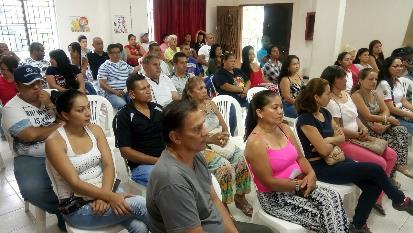 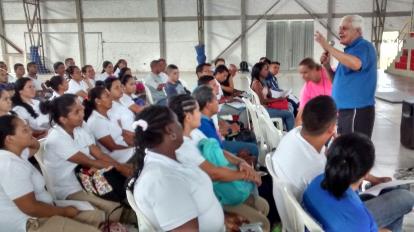 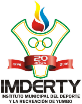 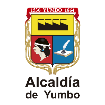 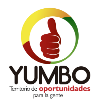 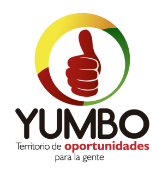 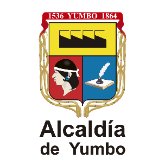 META PRODUCTO

Implementar 1 estrategia de fortalecimiento al deporte asociado
Convenios con 27 organizaciones de deporte asociado
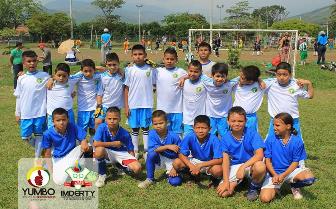 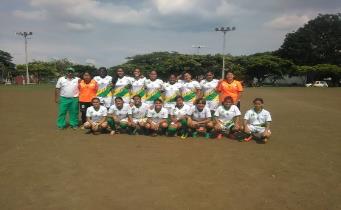 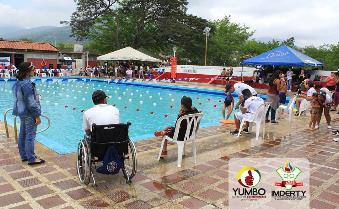 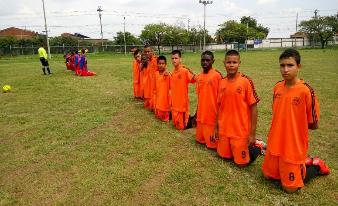 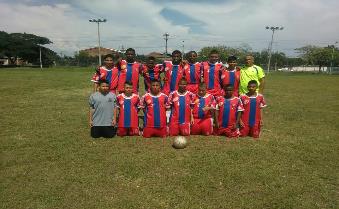 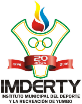 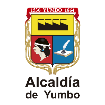 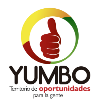 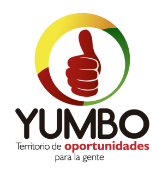 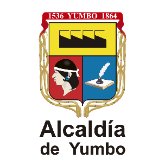 META PRODUCTO

Fortalecer el programa de Educación Física y Deporte Escolar en las 13 Instituciones Educativas Oficiales
Programa de Apoyo al Deporte Escolar
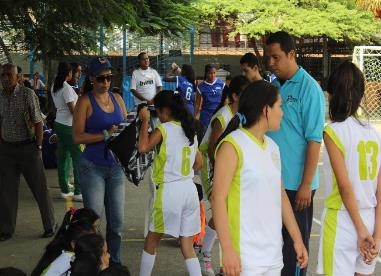 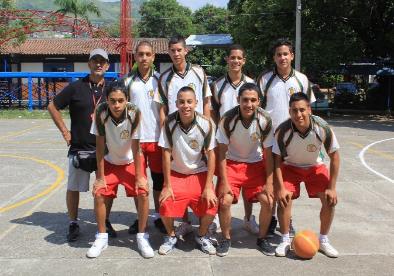 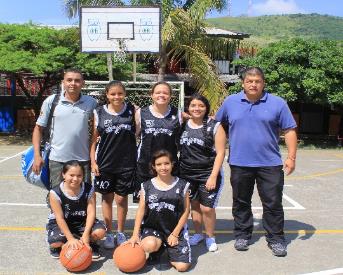 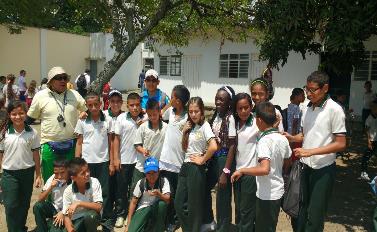 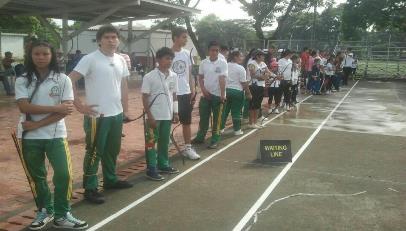 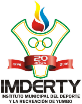 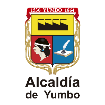 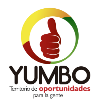 Festivales Escolares  - Kick Ball
Octubre 2016
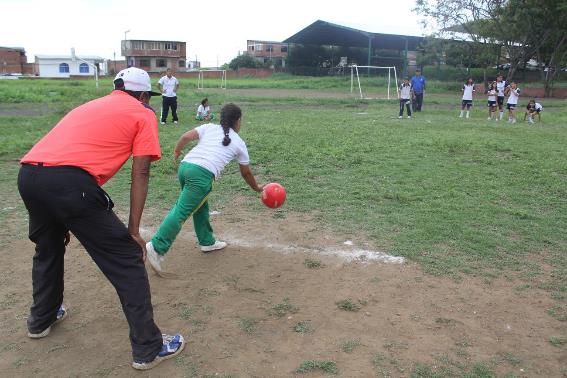 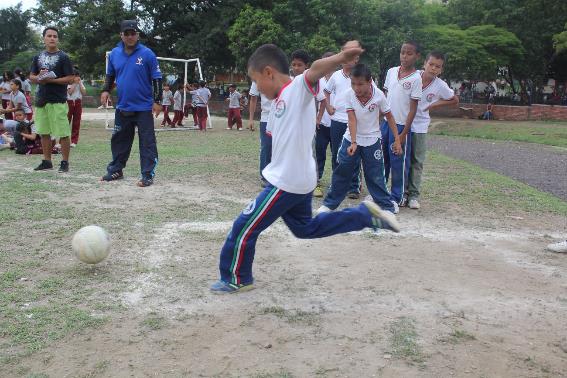 Estudiantes de seis I.E. participaron se concentraron en el Colegio Mayor.
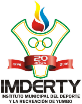 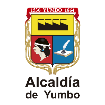 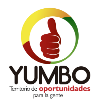 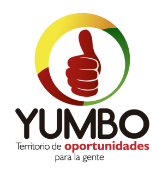 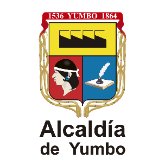 META PRODUCTO

Desarrollar 1 programa de recreación y actividad física
IMDERTY PRESENTE EN LA JORNADA DE APOYO AL DESARROLLO - COMUNA I
Febrero 2016
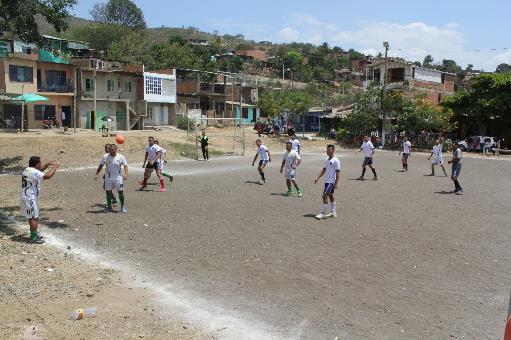 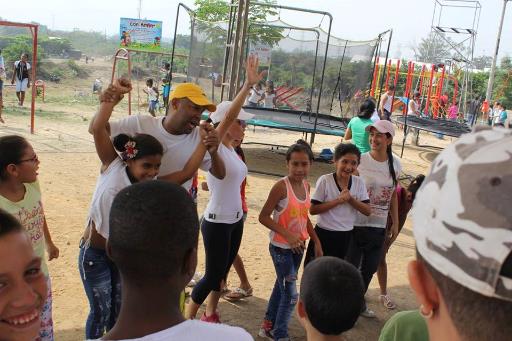 Primera actividad de apoyo con actividades deportivas y recreativas, para niños, niñas, jóvenes y adultos de la Comuna Uno de Yumbo.
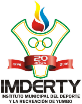 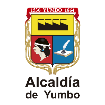 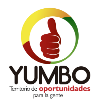 RECREACINE AL PARQUE
Marzo 2016
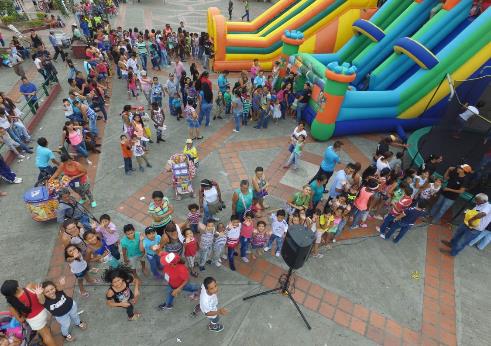 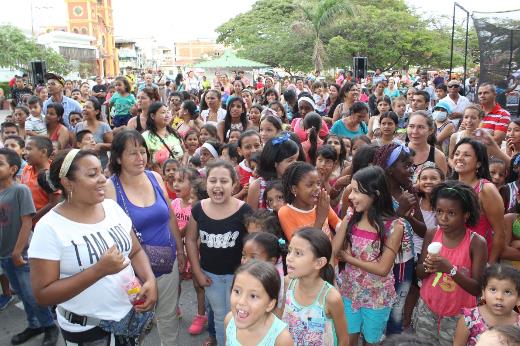 Actividades de recreación e inflables, fueron parte de las tardes de Recrea- Cine, desarrolladas los días martes y jueves de 2016.
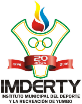 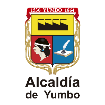 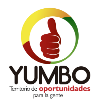 IMDERTY presente apoyando al Programa de Discapacidad
Marzo 2016
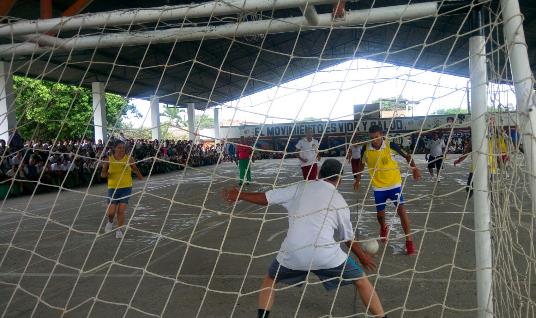 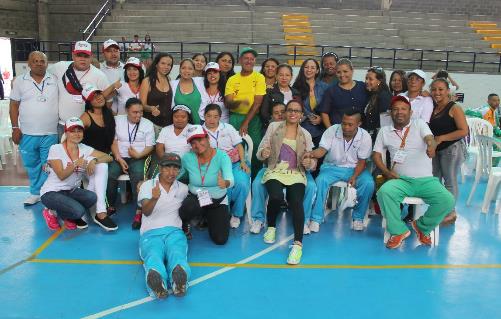 Mediante acompañamiento en juzgamiento, monitoreo, fisioterapia y recreación el IMDERTY apoyó la realización de este evento deportivo.
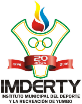 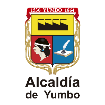 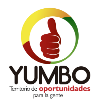 Ciclo Vida y Paz
Abril 2016
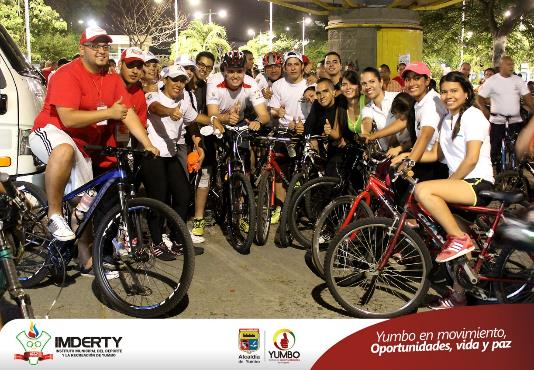 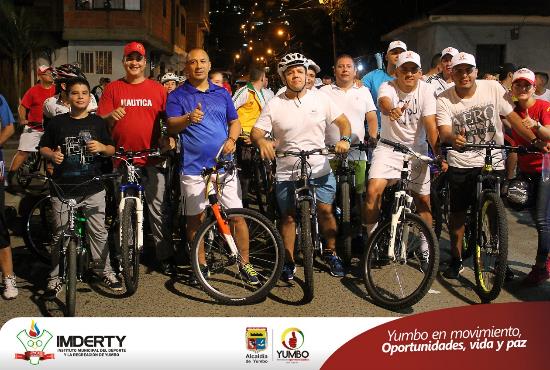 Un promedio de 450 ciclistas salieron durante 35 semanas a pedalear en diferentes recorridos por la jurisdicción municipal de Yumbo.
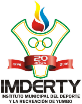 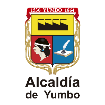 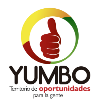 Muévete en Domingo
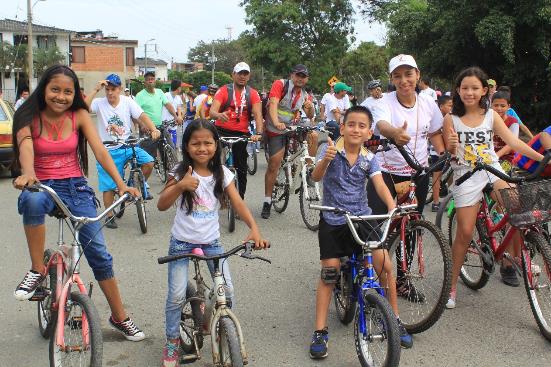 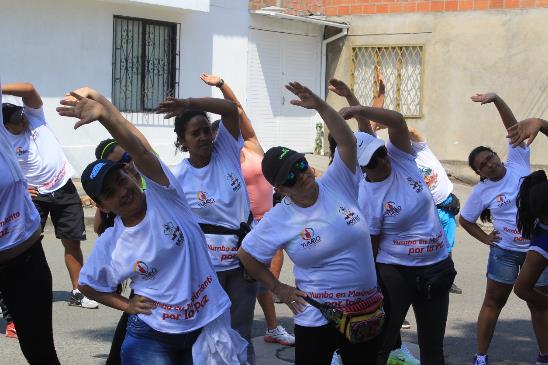 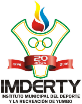 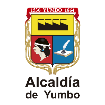 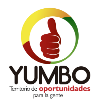 Todos Vamos al Parque
Abril 2016
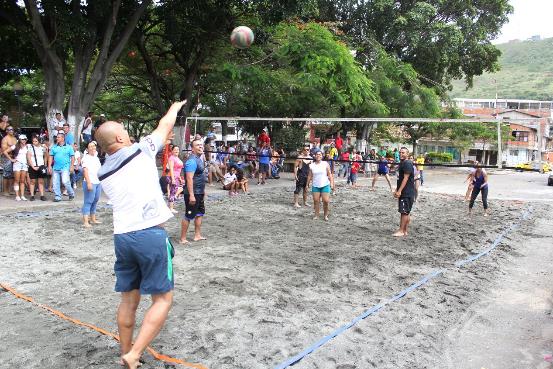 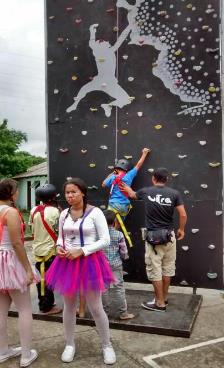 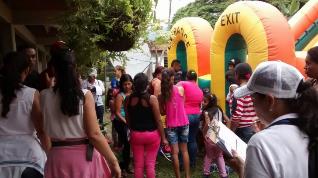 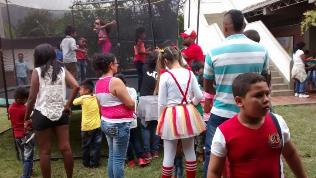 Mediante acompañamiento en recreación, monitoreo y fisioterapia el IMDERTY apoyó la realización de este evento recreativo de fomento a la saludable utilización del tiempo libre en los fines de semana.
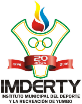 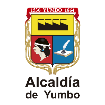 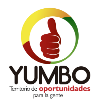 Carrera Atlética Recreativa por la Paz
Junio 2016
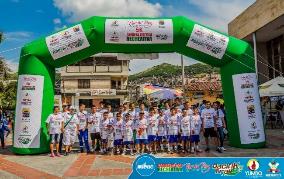 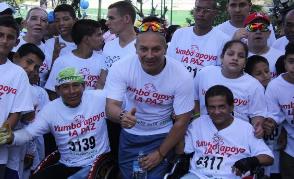 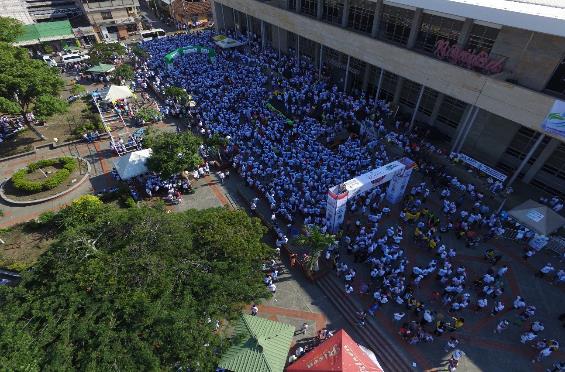 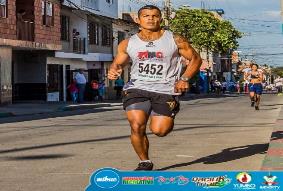 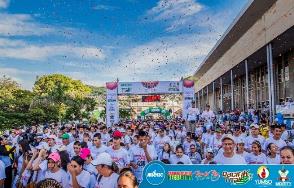 Mas de 5000 vallecaucanos participaron en esta actividad de fomento deportivo que se corrió en el sector urbano de Yumbo.
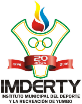 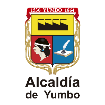 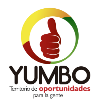 Vacaciones Recreativas
Julio 2016
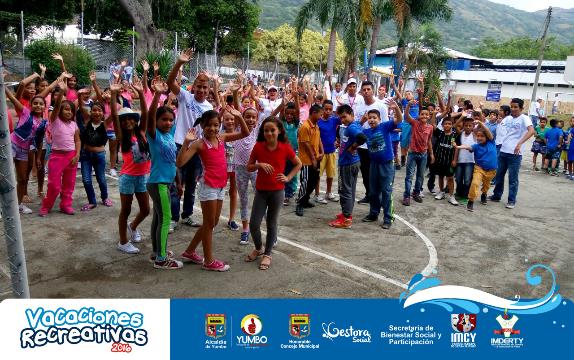 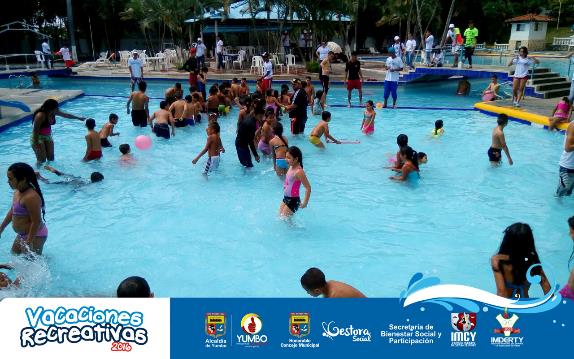 2500 infantes y jóvenes de ocho a diecisiete años, de las instituciones educativas de Yumbo fueron atendidos con actividades culturales y recreativas, realizadas en el centro turístico El Pedregal de Yumbo.
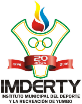 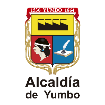 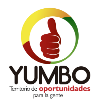 2 Challenge Recreativo – Competencia Bomberil
Julio 2016
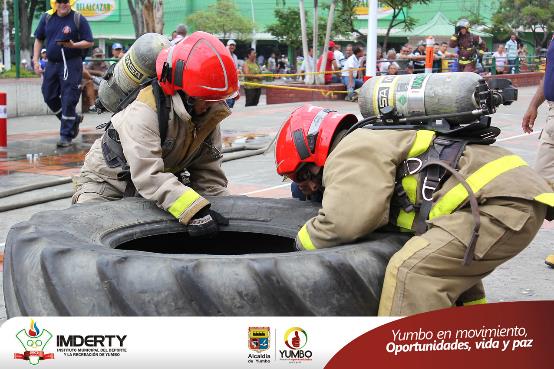 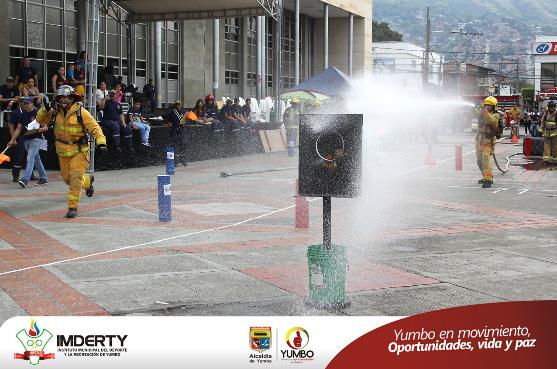 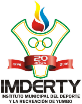 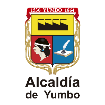 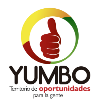 Festival del Viento y las Cometas
Agosto 2016
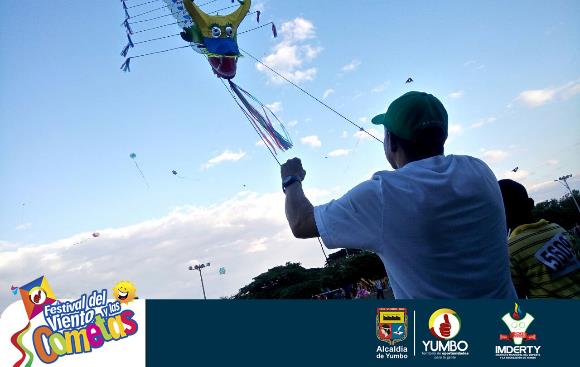 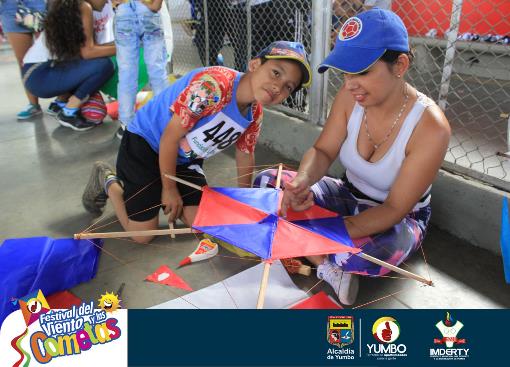 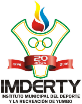 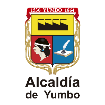 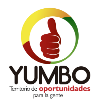 Juegos Tradicionales
Noviembre 2016
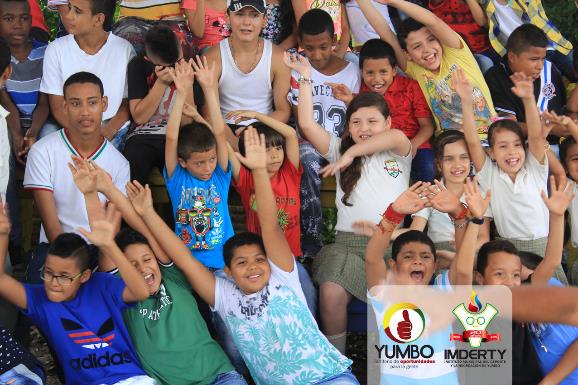 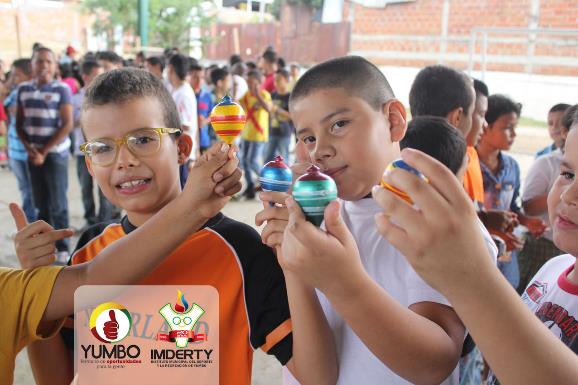 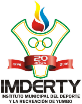 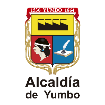 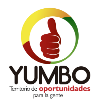 Labor Social Junio 2016
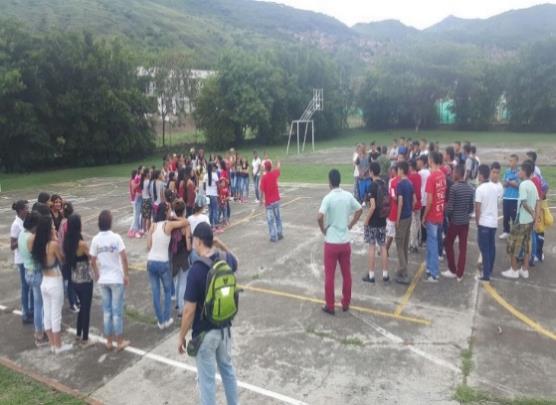 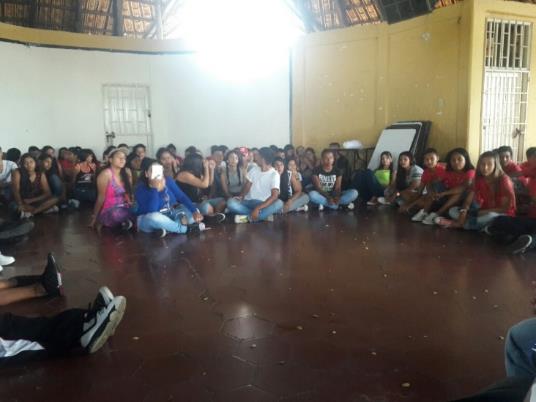 130 estudiantes de las instituciones educativas de Yumbo, trabajaron sus horas de labor social, en jornadas de formación en recreación y ocupación del tiempo libre.
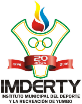 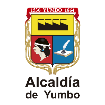 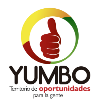 Feria del Niño Primera Infancia Noviembre 2016
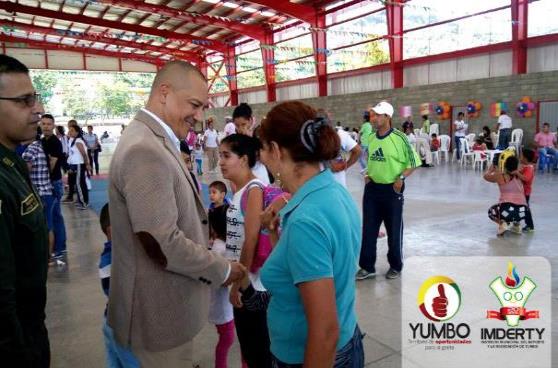 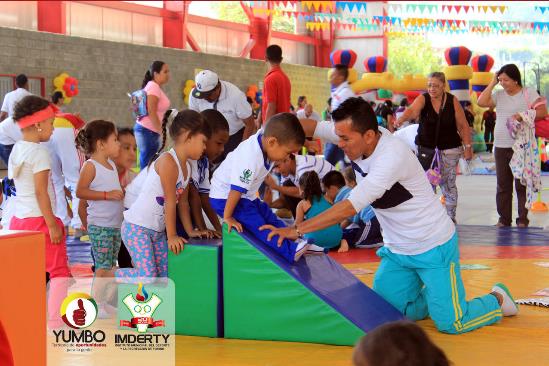 Cerca de tres mil niños y niñas estuvieron en tres días de actividades dirigidas a infantes de seis meses a dos años, de dos a cuatro años y de cuatro a seis años, orientadas a activar habilidades motrices y fortalecer el vínculo con sus padres o acudientes y la instituciones.
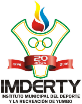 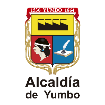 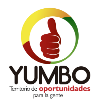 Apoyo en Recreación a Diferentes Instituciones
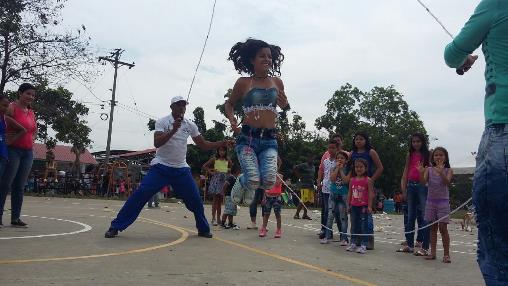 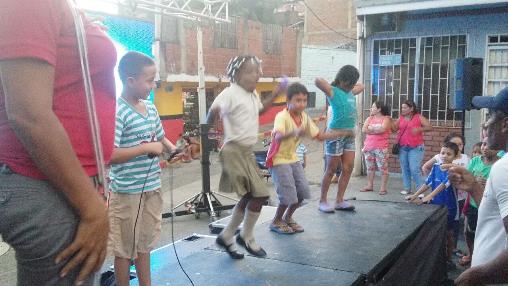 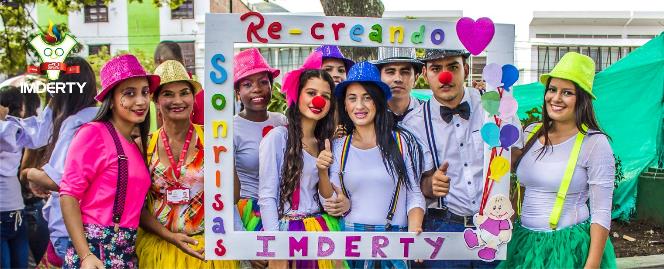 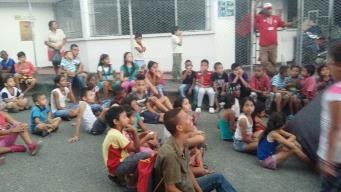 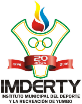 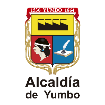 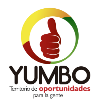 Actividad Física
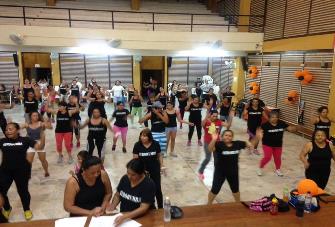 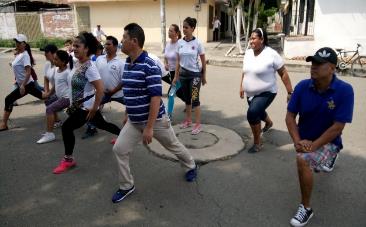 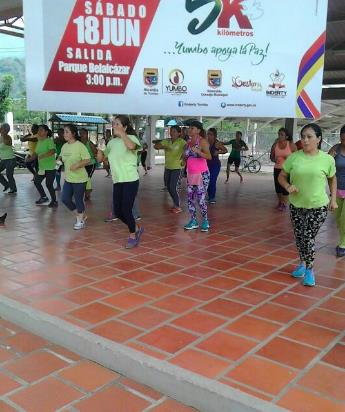 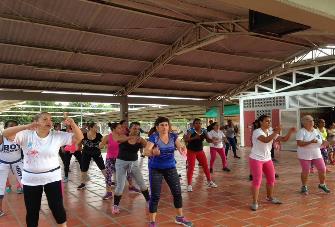 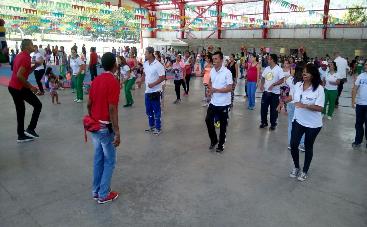 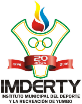 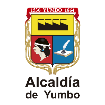 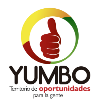 Se atendieron 300 personas en actividad física durante 2016
Atención al Adulto Mayor
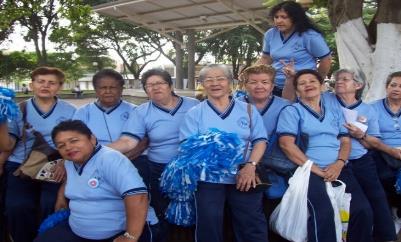 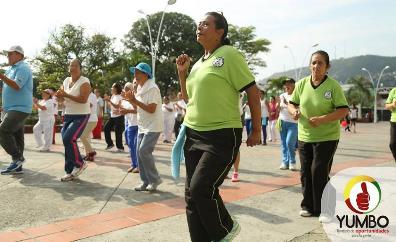 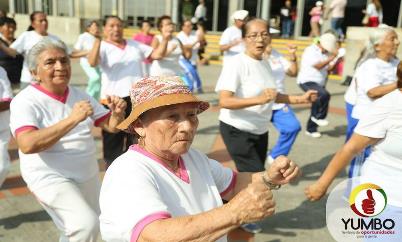 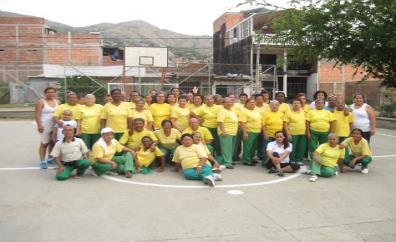 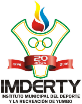 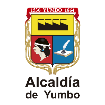 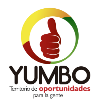 Se atendieron 350 adultos mayores en actividad física durante 2016
Encuentro del Adulto Mayor
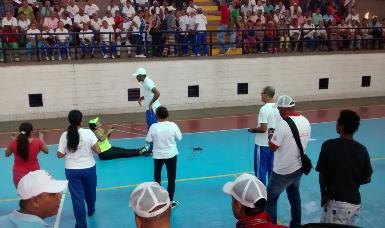 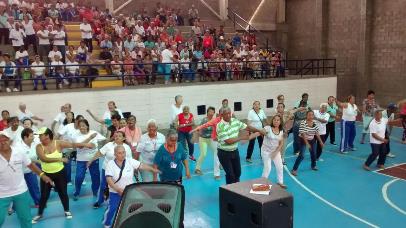 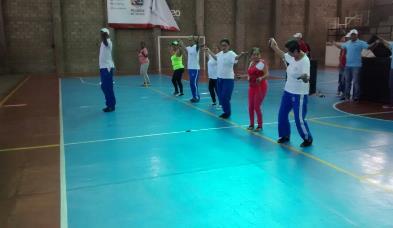 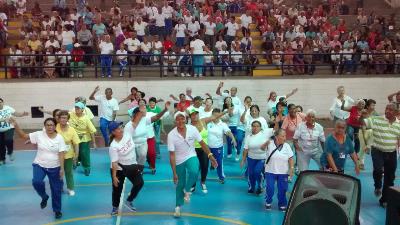 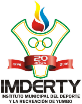 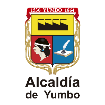 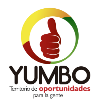 Se atendieron 500 adultos mayores en actividad física.
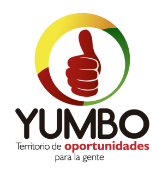 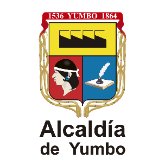 META PRODUCTO

Aumentar a 4.000 los participantes en los juegos Supérate fase municipal
Juegos Intercolegiados Supérate
Junio 2016
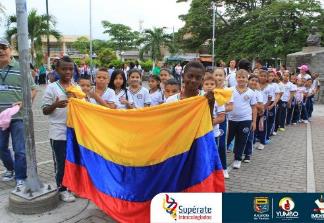 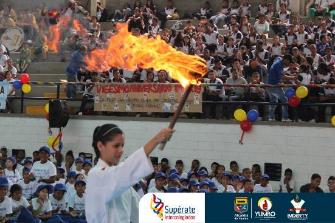 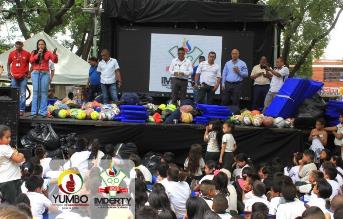 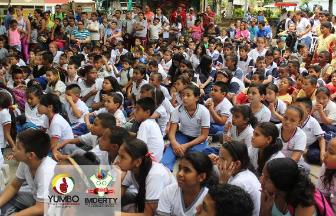 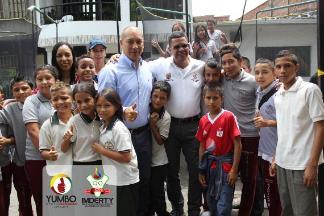 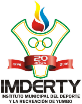 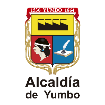 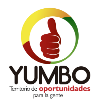 Yumbo rompió record sin precedentes  de inscripción al pasar de 3250 a 5130 estudiantes.
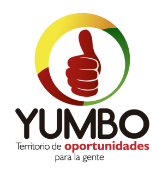 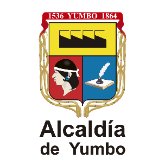 PROGRAMA

OPORTUNIDADES EN MOVIMIENTO PARA LA ALTA COMPETENCIA
Apropiación:	$1.184.260.995
Ejecución: $1.084.022.130


 META PRODUCTO
Fortalecer 34 disciplinas deportivas
XVII Campeonato Departamental Copa Imderty de Taekwondo
Abril 2016
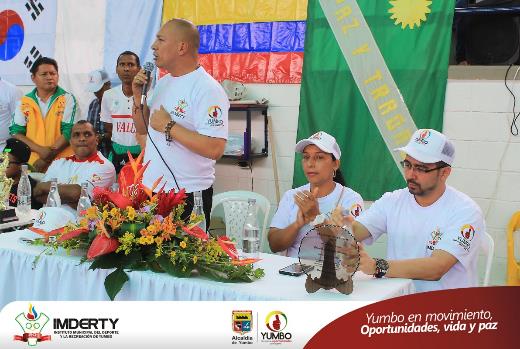 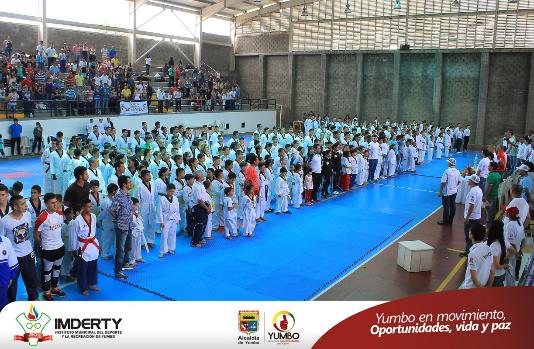 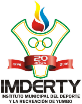 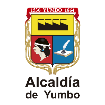 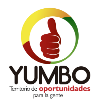 Campeonato Departamental de Judo
Abril 2016
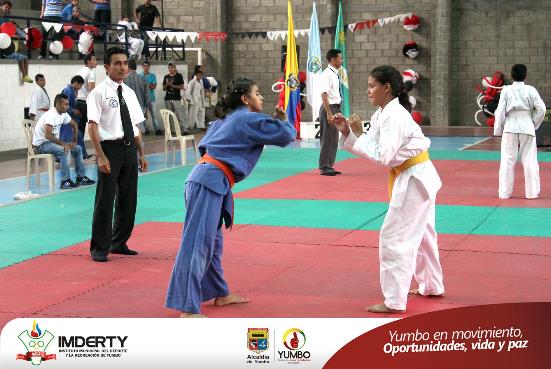 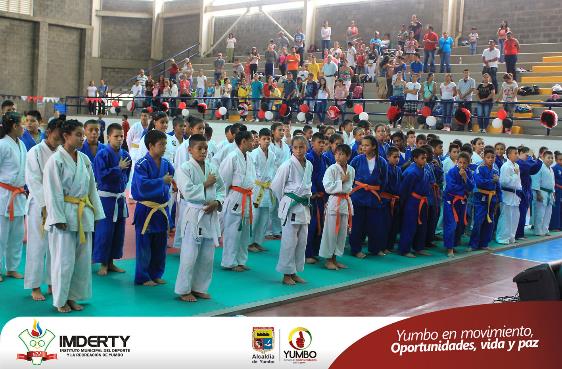 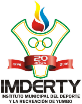 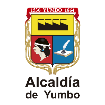 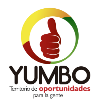 Primer Encuentro Interclubes de Balonmano
Abril 2016
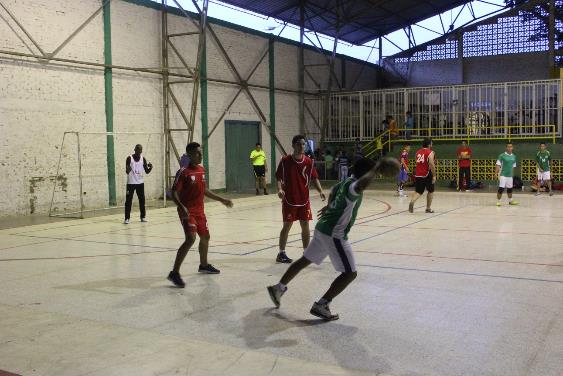 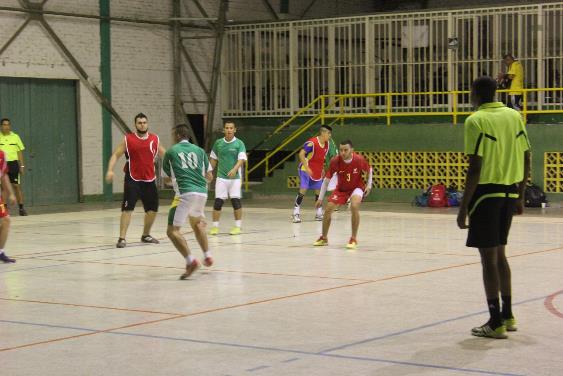 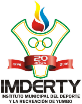 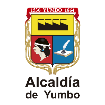 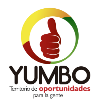 V Válida Departamental de Ciclomontañismo
Junio 2016
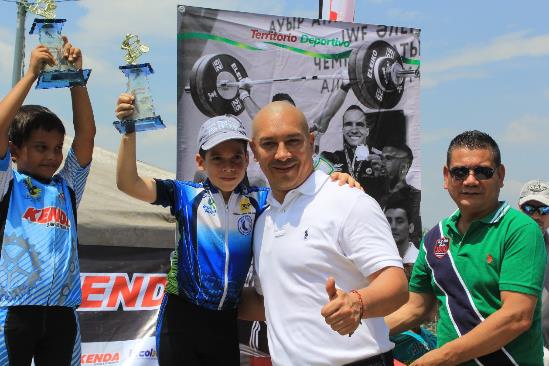 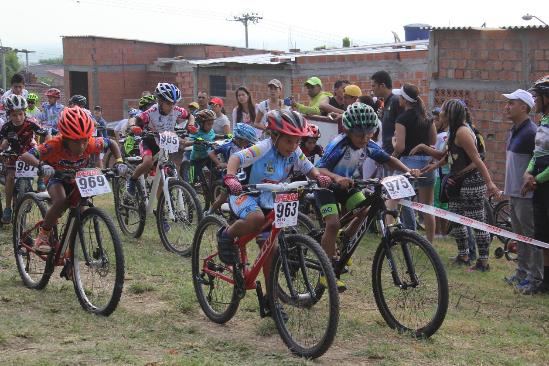 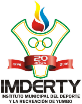 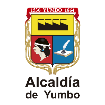 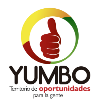 Campeonato Departamental de Fútbol de Salón Categoría Juvenil
Junio 2016
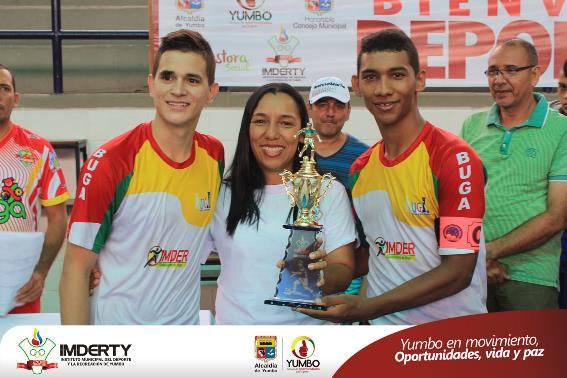 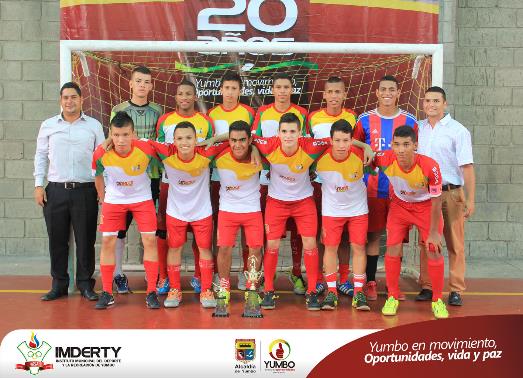 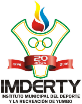 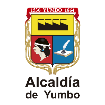 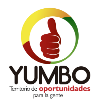 Torneo Nacional de Lucha
Julio 2016
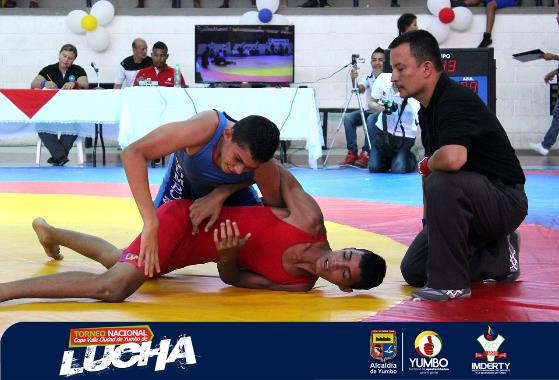 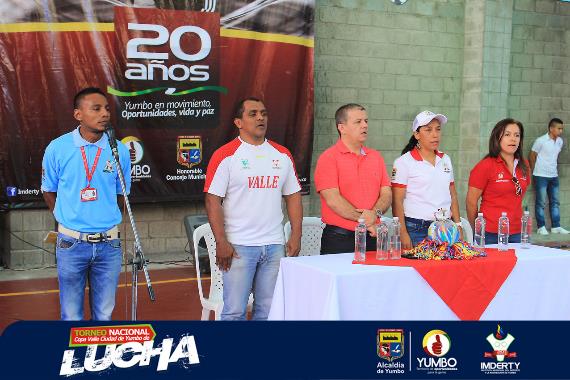 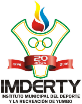 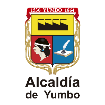 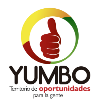 Fin de Semana Deportivo
Voleibol al Parque – Balonmano - Ajedrez  
Septiembre 2016
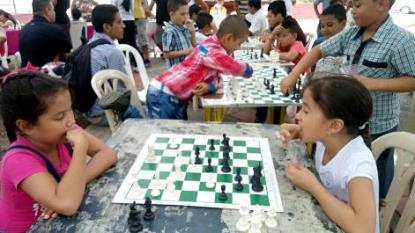 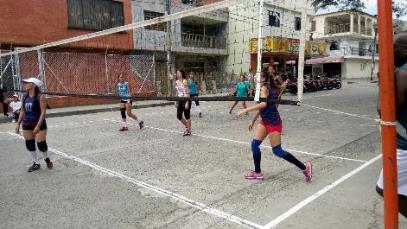 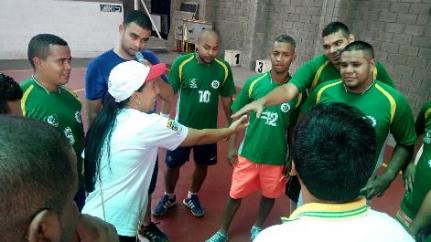 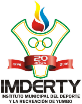 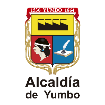 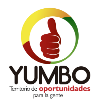 V Circuito Ciclístico Departamental
Octubre 2016
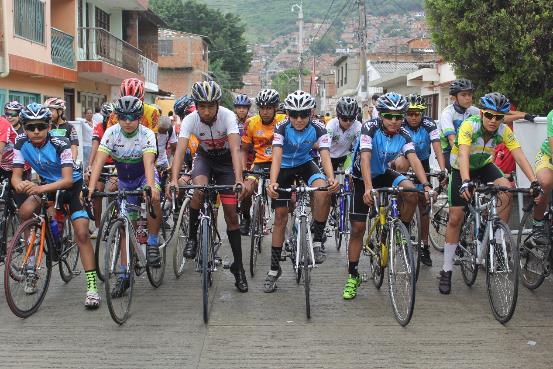 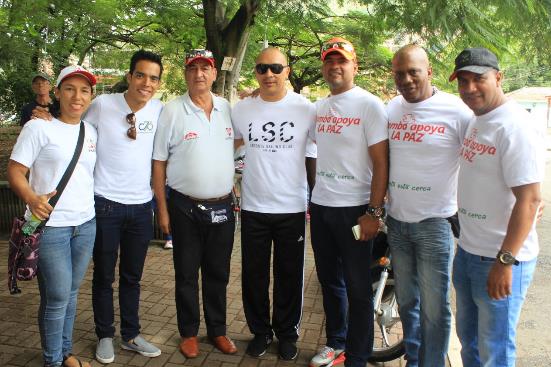 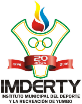 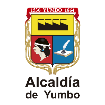 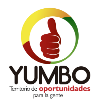 1er Torneo Departamental de Esgrima
Noviembre 2016
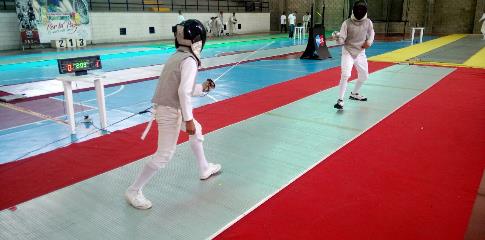 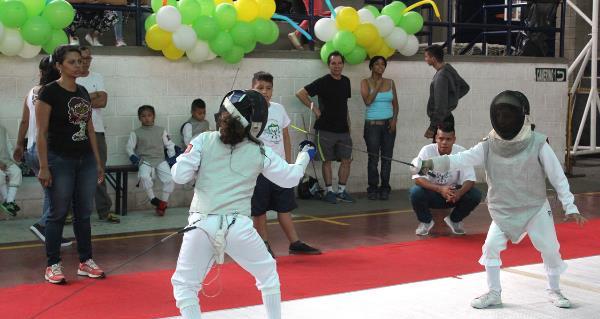 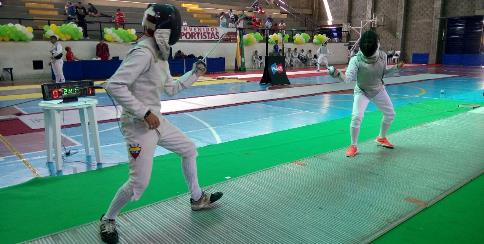 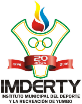 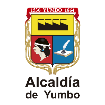 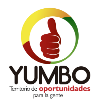 Carrera Atlética Navideña 5k
Diciembre 2016
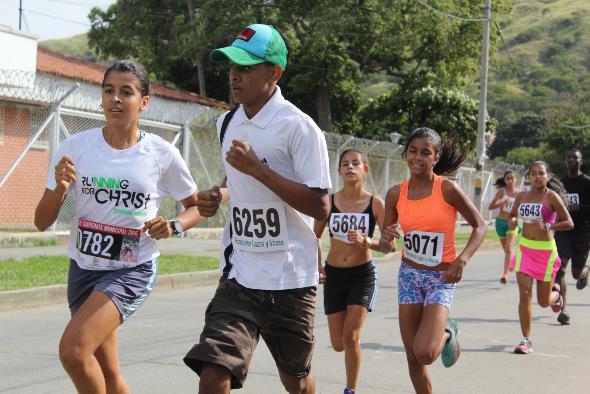 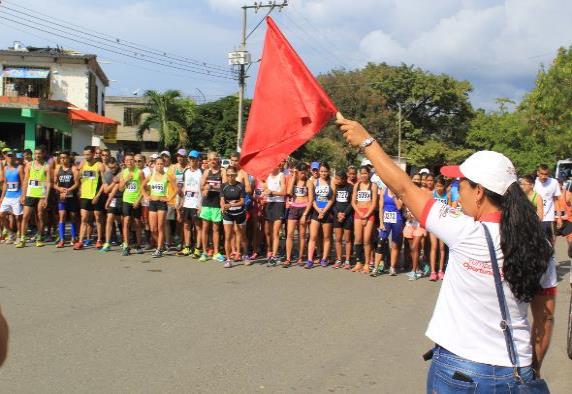 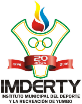 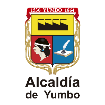 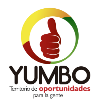 Torneo Departamental de Tiro con Arco
Diciembre 2016
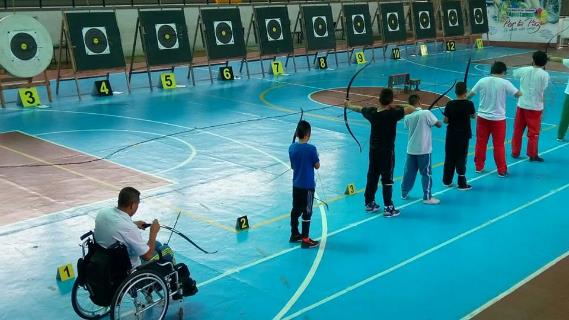 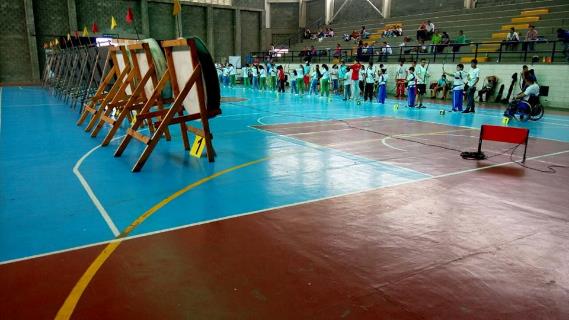 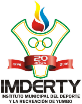 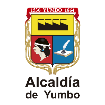 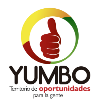 Entrenamiento Disciplinas Deportivas
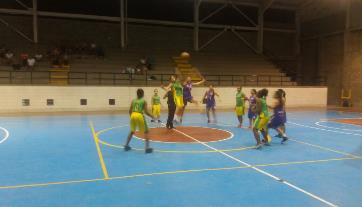 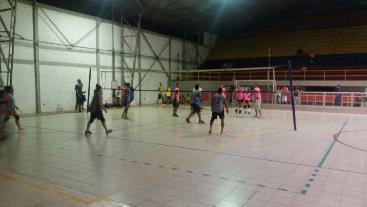 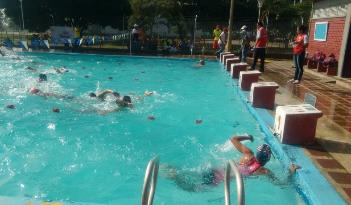 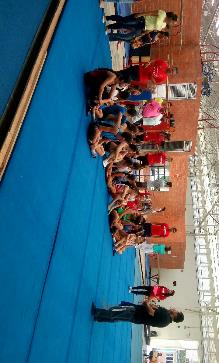 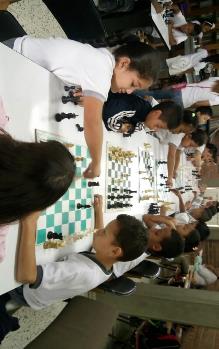 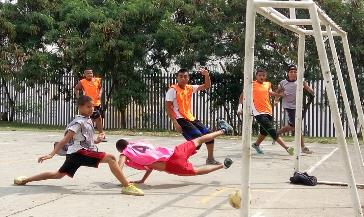 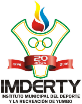 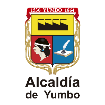 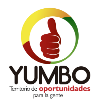 Apoyo para Salidas de Disciplinas Deportivas
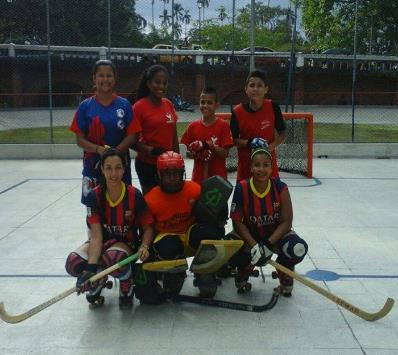 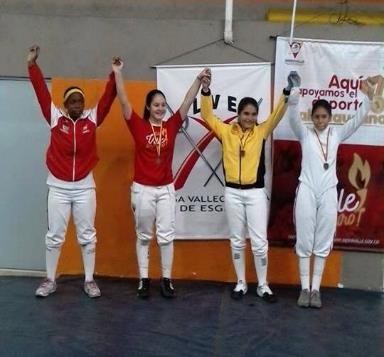 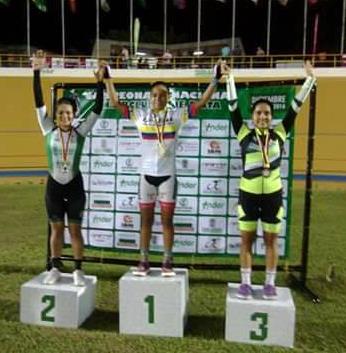 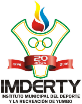 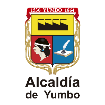 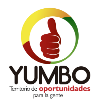 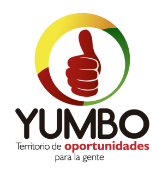 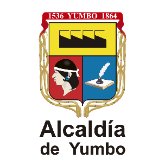 META PRODUCTO

Implementar 4 nuevas disciplinas deportivas
Implementación Disciplina Deportiva Gimnasia
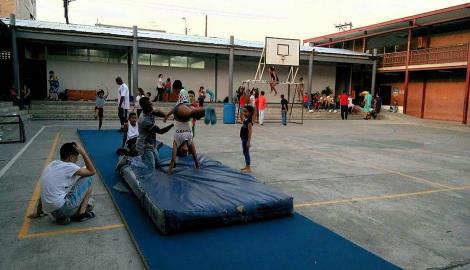 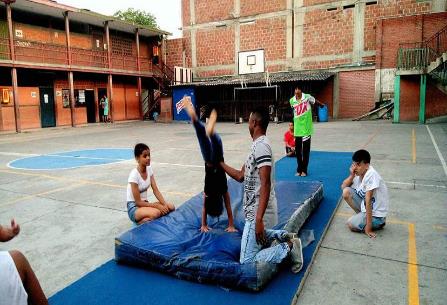 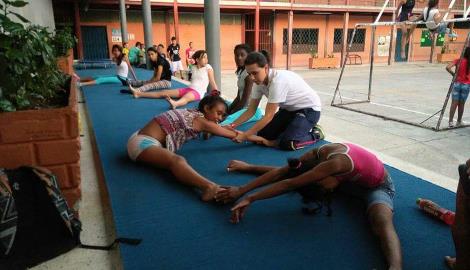 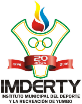 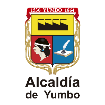 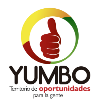 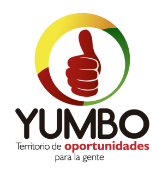 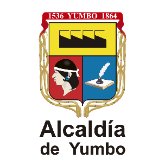 META PRODUCTO

Crear el Centro de Atención al deportista
Centro de Atención al Deportista
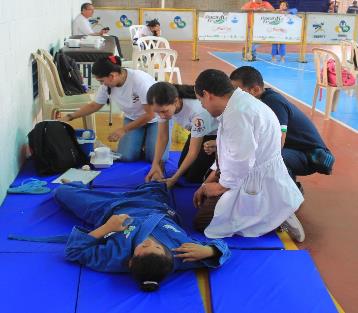 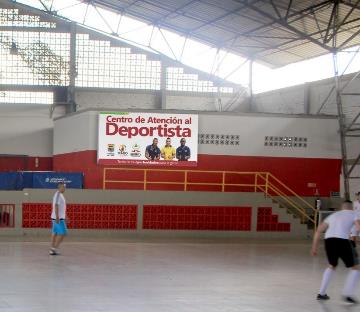 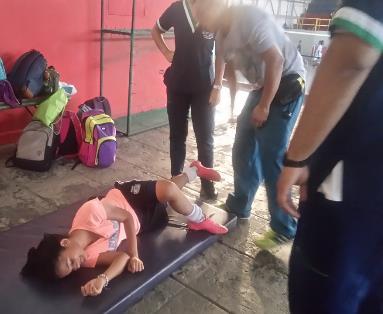 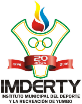 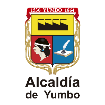 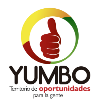 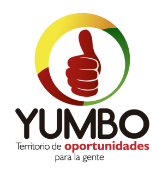 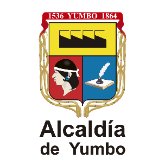 META PRODUCTO

Implementar 1 programa de estímulos a deportistas
Becas Au Pair con un Año de Residencia en Alemania
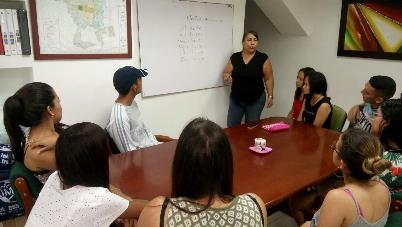 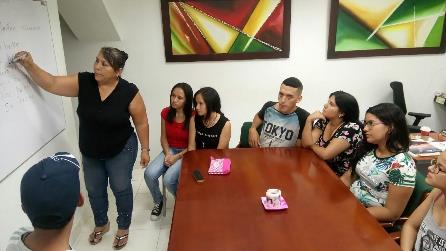 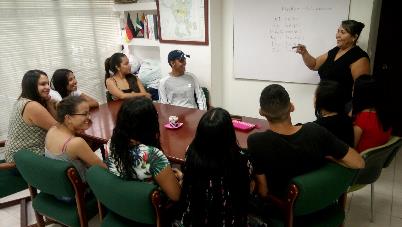 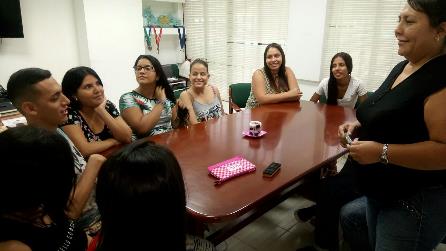 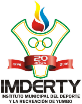 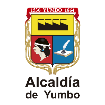 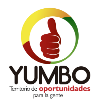 PROGRAMA

 INFRAESTRUCTURA PARA EL DEPORTE, LA RECREACIÓN Y LA ACTIVIDAD FÍSICA

Apropiación: $3.099.710.615
Ejecución: $2.654.680.618

 META PLAN DE ACCIÓN
Implementar 1 programa de adecuación, mantenimiento y construcción de escenarios deportivos, recreativos y de actividad física
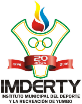 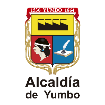 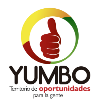 Elaborar diagnóstico de escenarios deportivos de las instituciones educativas
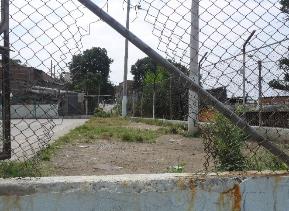 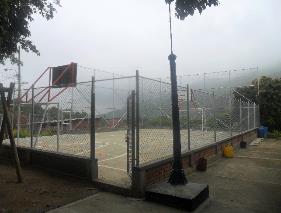 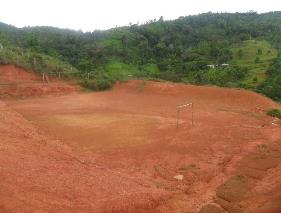 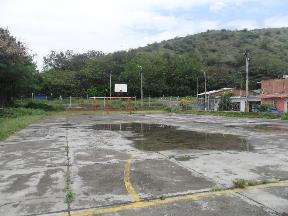 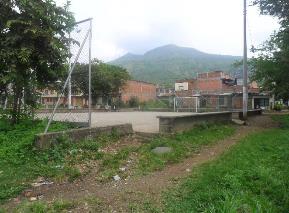 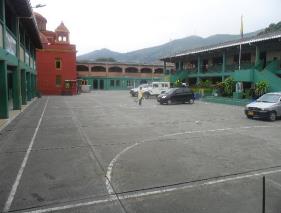 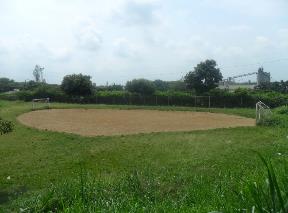 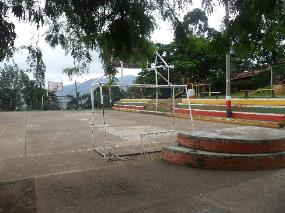 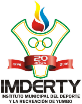 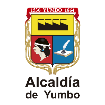 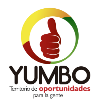 Inauguración Cancha Sintética Unidad Deportiva Tomás Bernardo Chávez
Marzo 2016
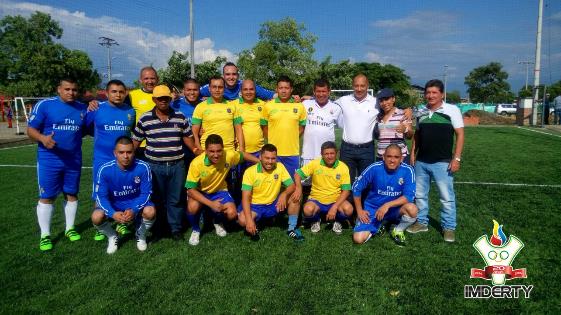 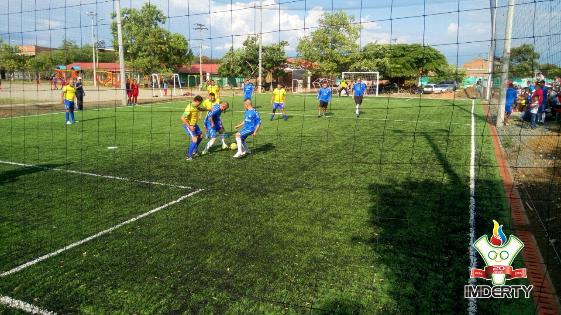 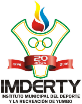 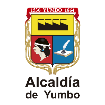 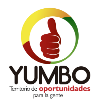 Construir un parque recreo deportivo y dos canchas sintéticas en la Comuna Uno de Yumbo
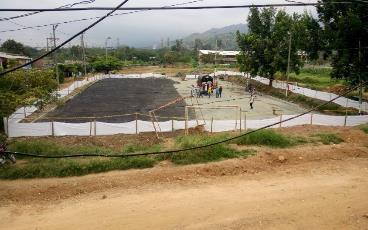 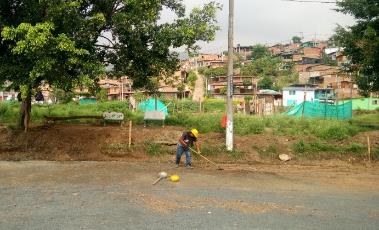 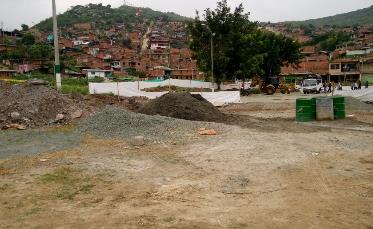 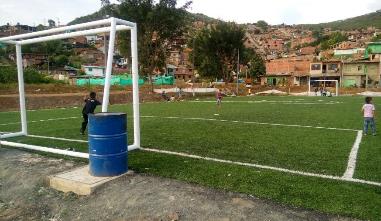 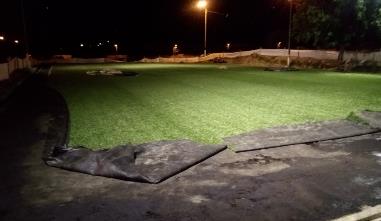 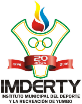 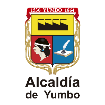 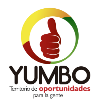 Mantenimiento rutinario Coliseos Carlos A. Bejarano, Miguel L. Muñoz, Manuel M. Sánchez y Villa Deportiva Tomás B. Chávez.
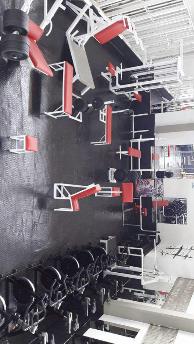 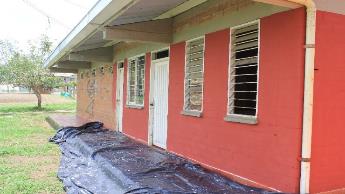 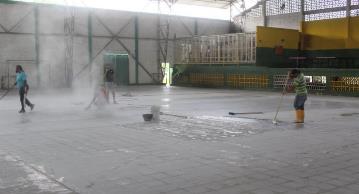 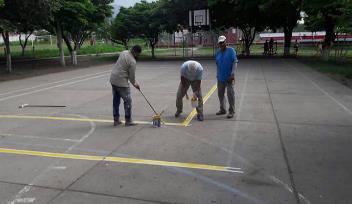 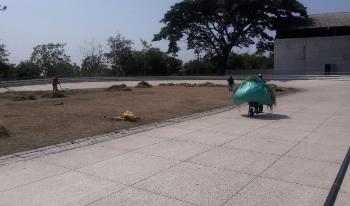 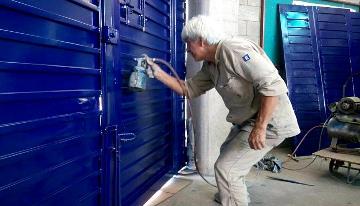 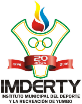 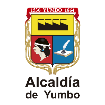 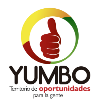 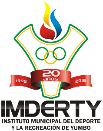 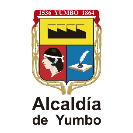 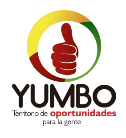 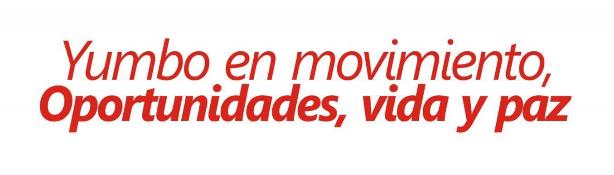